Quantitative real-time PCR laborgyakorlat
Gyakorlatvezetők: Rácz Gergely, Nagy Nikolett
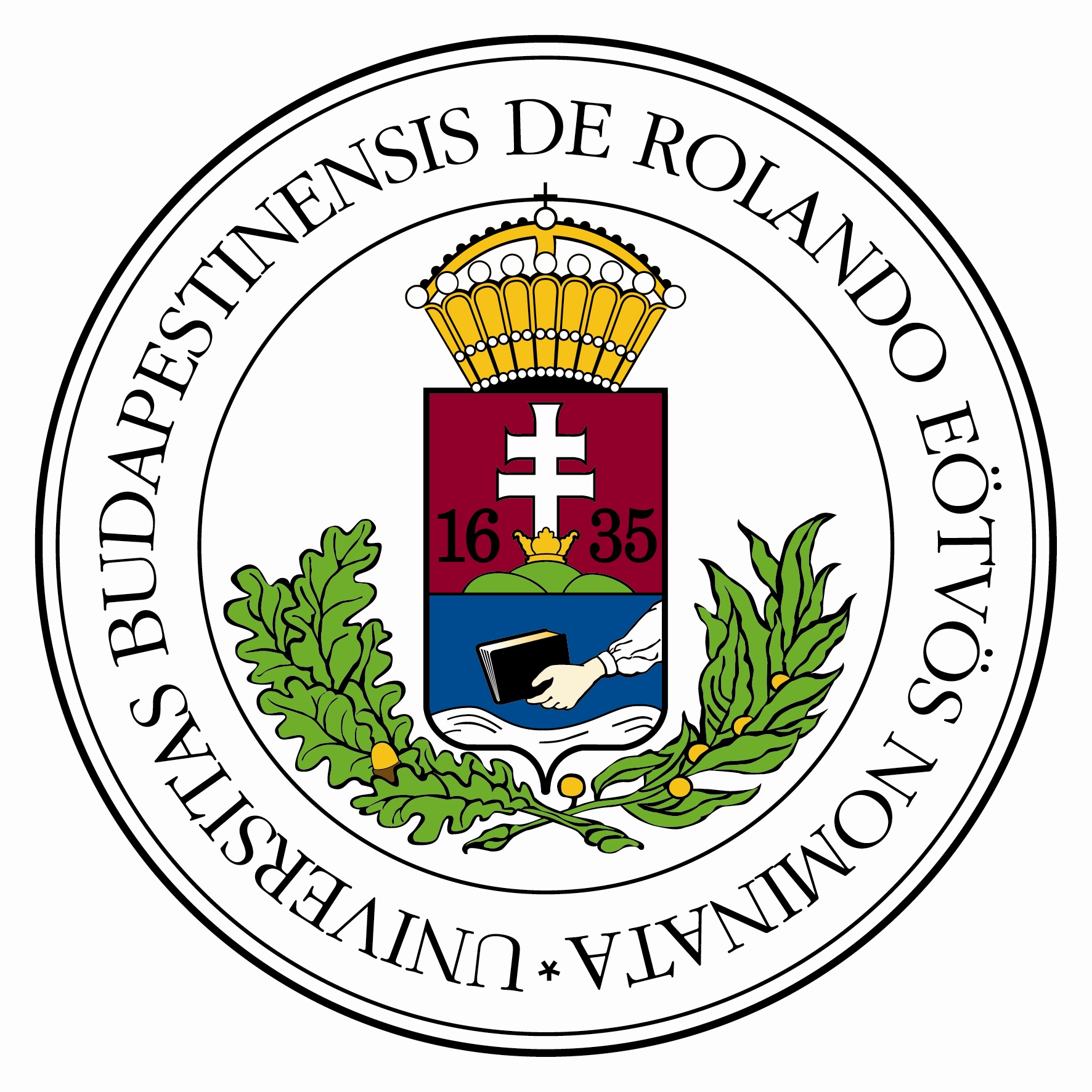 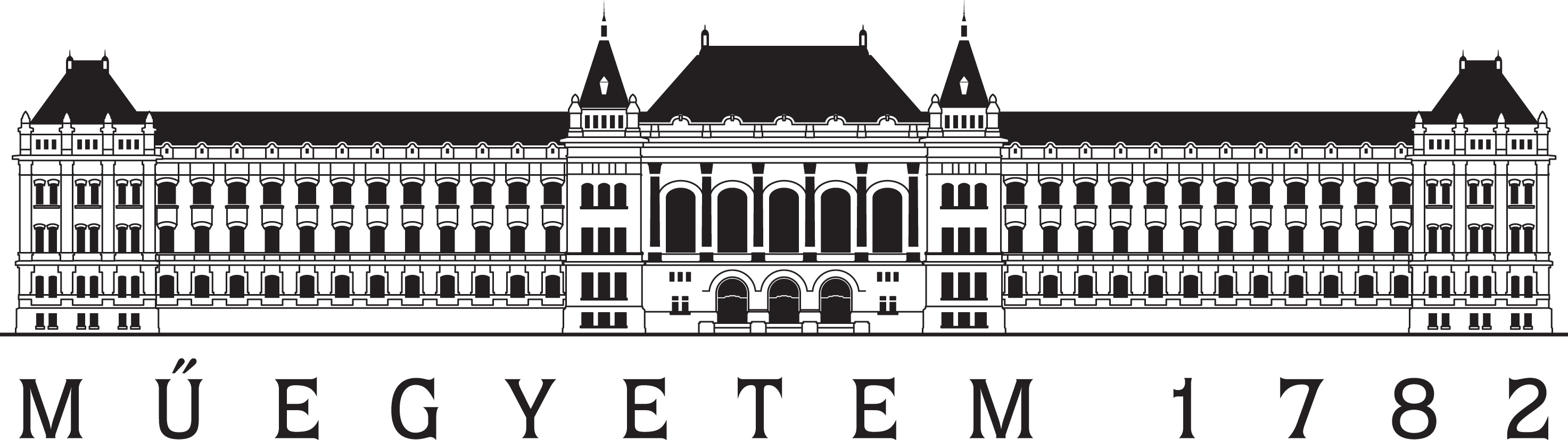 Uracil a DNS-ben
1
Két útvonal
Citozin dezamináció
MUTAGÉN 
G:U  A:T
Javítás szükséges → BER
Timin helyetti beépülés
magas dUTP/dTTP arány
NEM MUTAGÉN
Javítás nem szükséges → BER
Két enzimcsalád
Uracil eltávolítás a DNS-ből
UDG
N-glikozidos kötés bontása
MUTAGÉN és NEM MUTAGÉN uracil
Uracil beépülés megelőzése
dUTPáz
dUTP  dUMP + PPi
NEM MUTAGÉN uracil
dUTPáz szerepe
2
A mérés elve
3
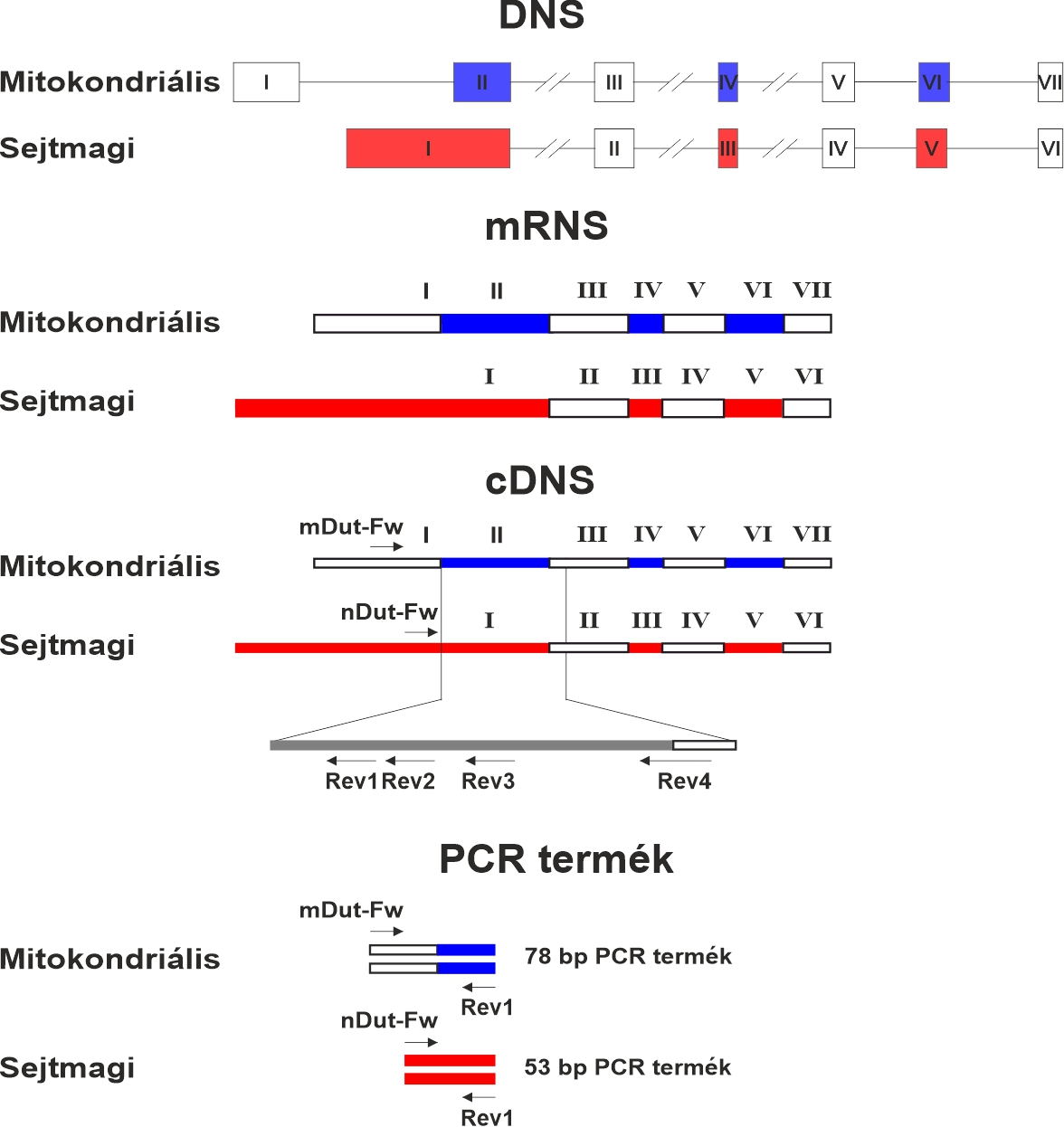 Dut gén izoformái egérben:
 sejtmagi és mitokondriális
 alternatív splicing
Lépések
RNS izolálás
RNS koncentrációjának és tisztaságának mérése NanoDroppal
RNS épségének ellenőrzése gélelektroforézissel
Reverz transzkripció → cDNS
qPCR analízis
RNS izolálás
RT
qPCR
RNS épségének ellenőrzése gélelektroforézissel
4
rRNS karakterisztikus sávok (28S, 18S)
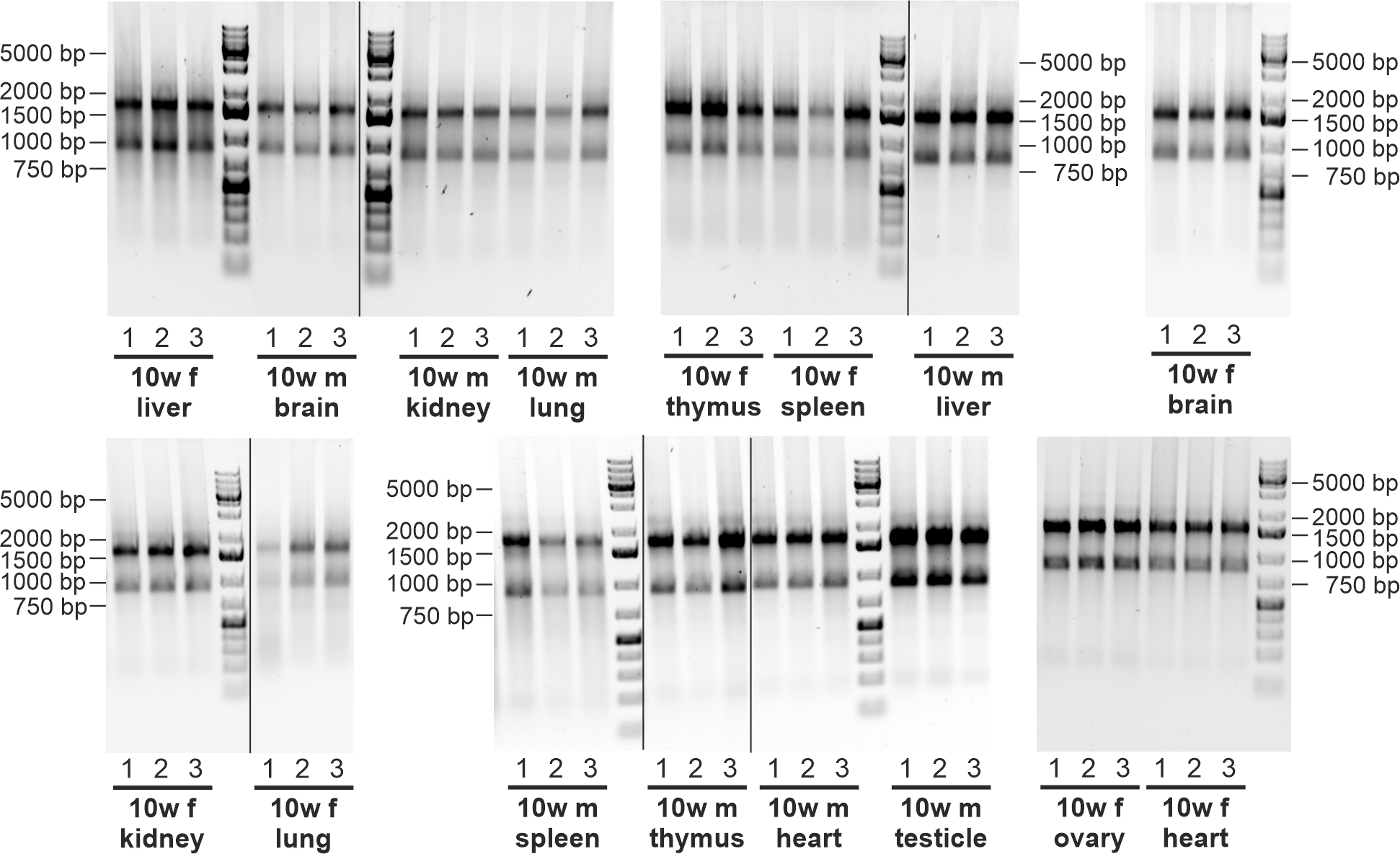 A gyakorlat célja
5
dUTPáz sejtmagi és mitokondriális izoformák expressziójának vizsgálata különböző egérszervekben
(vese, timusz, lép; 10-hetes egér)
Fejlődés-specifikus expressziós mintázat mérése
(vese; 2-, 4- és 10-hetes hím egér)
Eredmények értelmezése
Optimalizálás lépései
6
MIQE guidelines
(The Minimum Information for Publication of Quantitative Real-Time PCR Experiments)
Primerek tervezése
Anellációs hőmérséklet kiválasztása
Primerkoncentráció optimalizálás
Termékspecificitás ellenőrzése
Reverz transzkripció vizsgálata (RT-kitek összehasonlítása)
RT reakció lineáris koncentráció-tartományának meghatározása
PCR hatásfok meghatározása
Primerek tervezése
7
Nehézség: alternatív splicing
Amplikon hossza befolyásolja a PCR hatásfokát
Rövid amplikon → Hatékonyabb PCR
Transzkriptumok másodlagos szerkezetének vizsgálata
Forward primerek: első exon - különböző
Reverse primerek: több lehetőség - közös
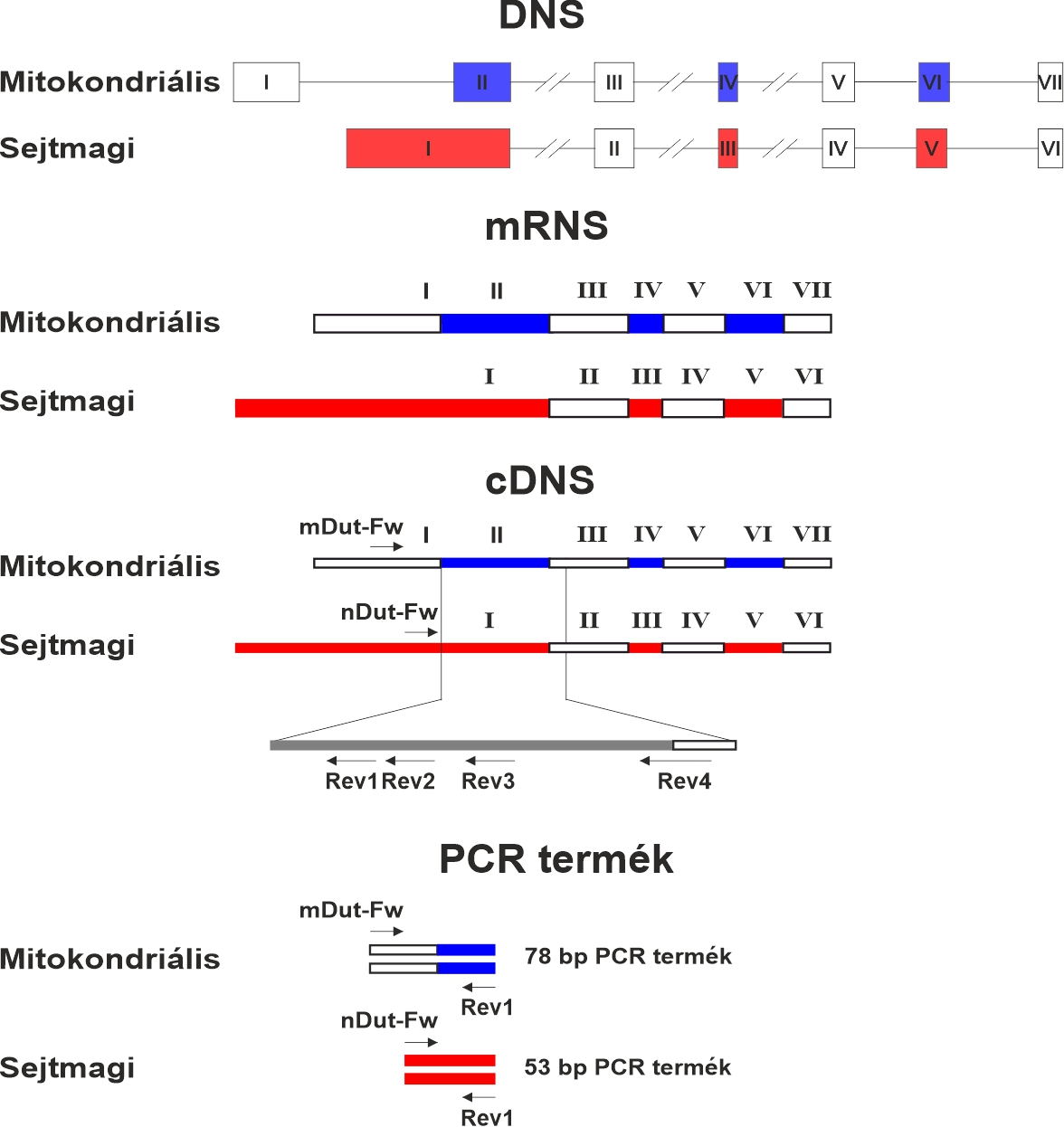 Primerek tervezése
8
Transzkriptumok másodlagos szerkezetének vizsgálata
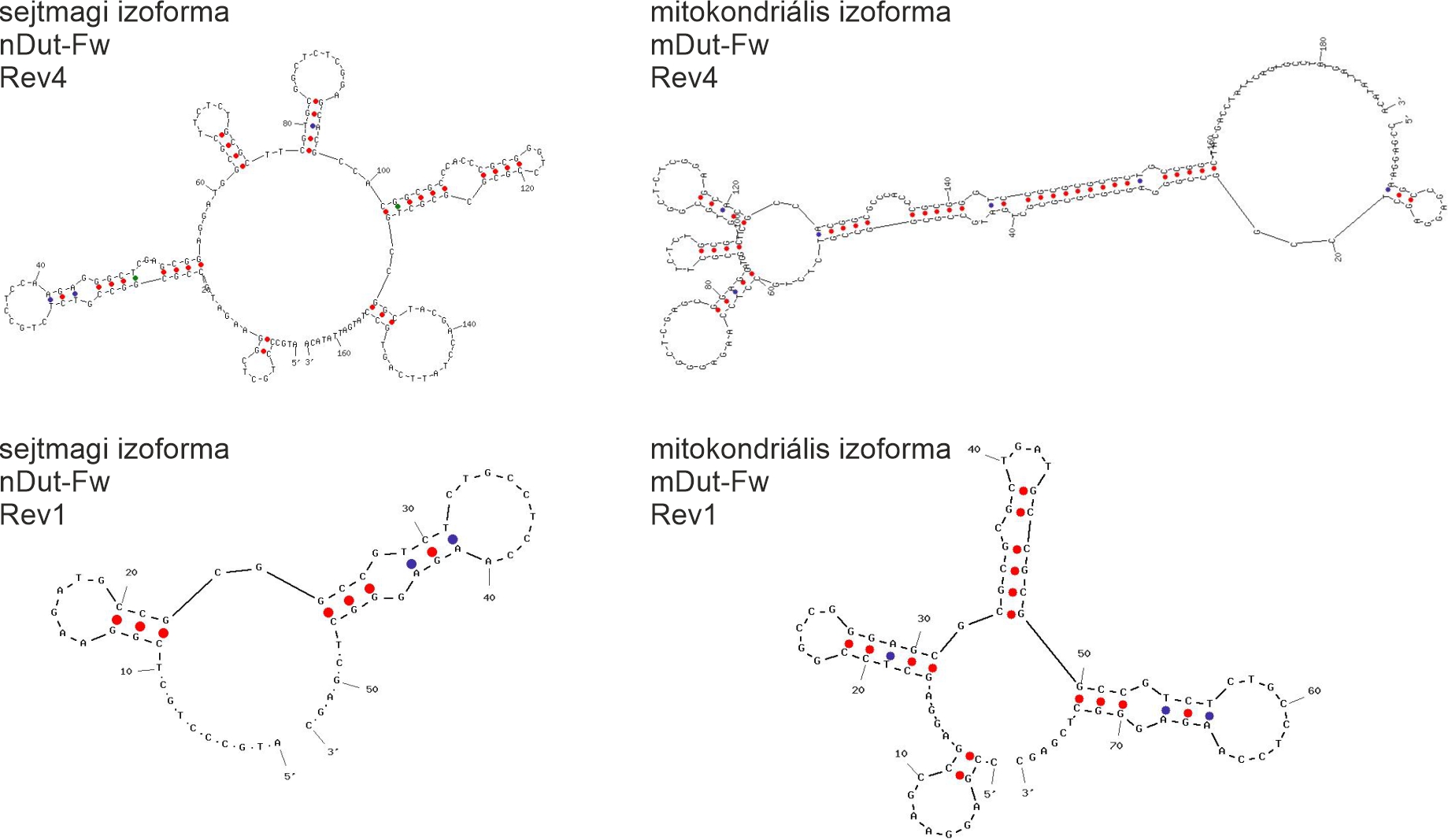 Anellációs hőmérséklet optimalizálás
9
Hőmérséklet gradiens alkalmazása
Amplifikációs és olvadáspont görbék analízise
Termékek vizsgálata agaróz gélelektroforézissel
Génmaximalizáló módszer = minden target egyidejű vizsgálata
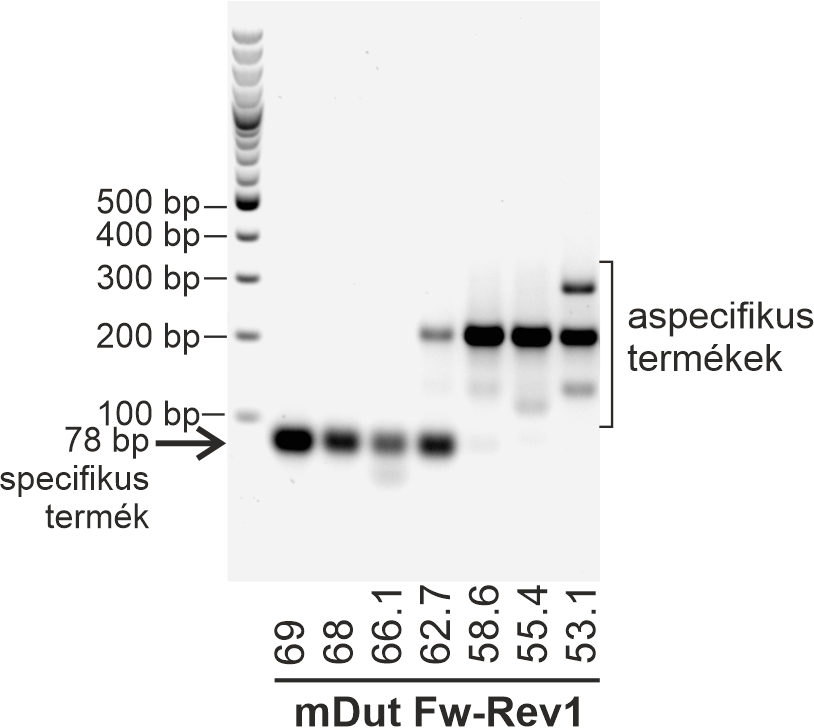 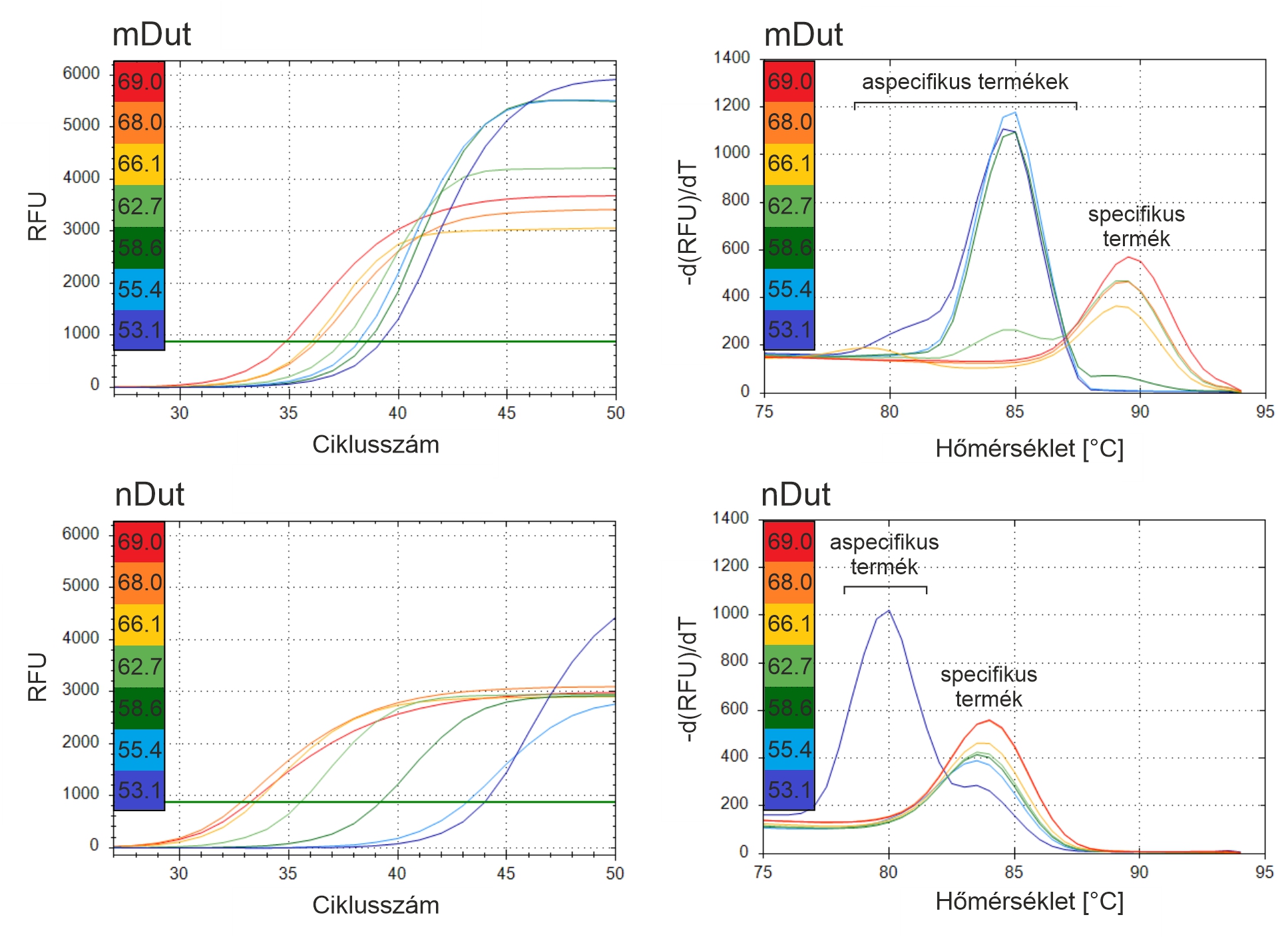 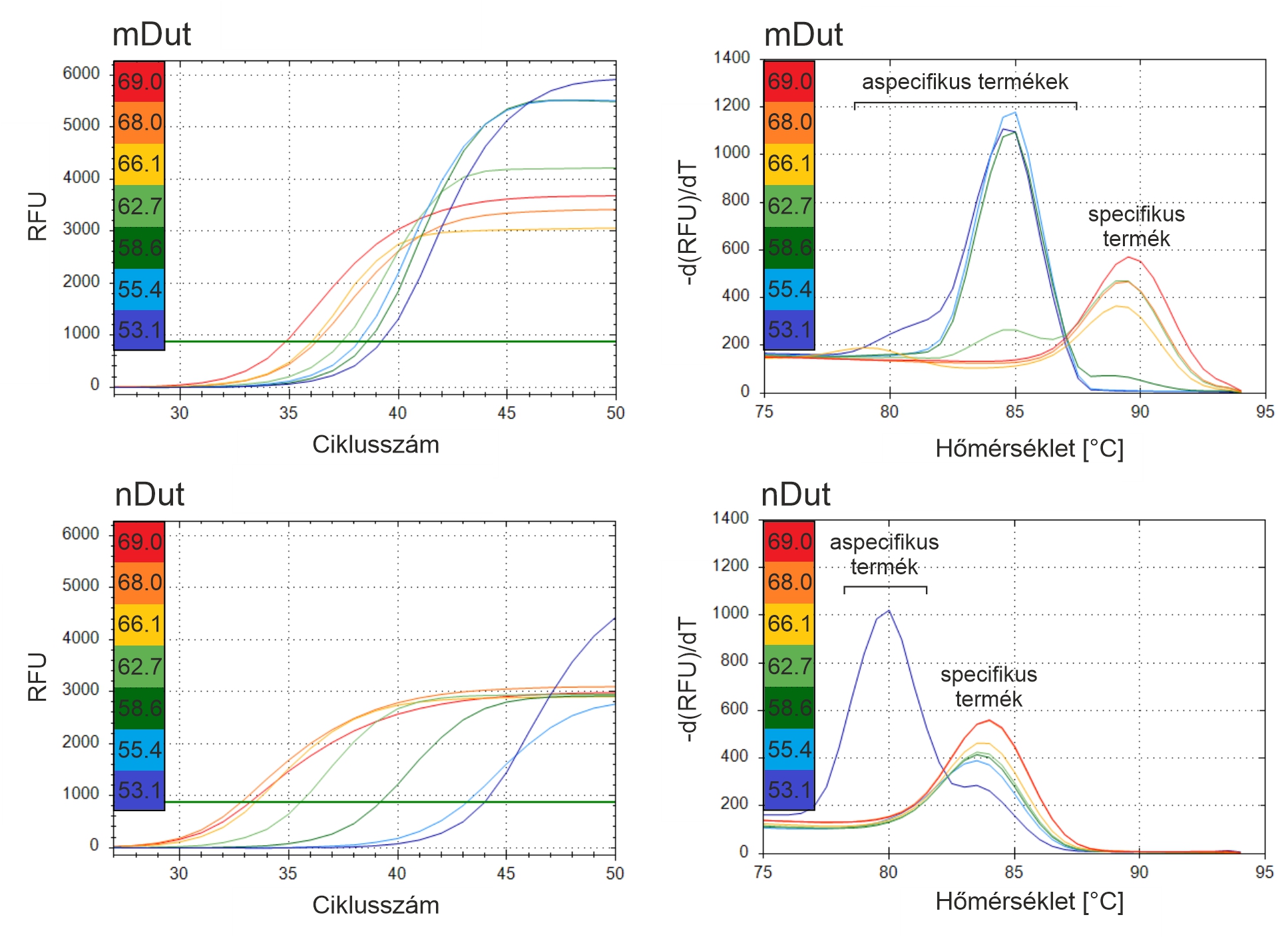 Amplifikációs görbék
Gradiens PCR
Agaróz gélelektroforézis
Olvadásgörbe analízis
Magasabb anellációs T  Alacsonyabb ciklusszám (Cq) = Hatékonyabb amplifikáció
Primerkoncentráció optimalizálás
10
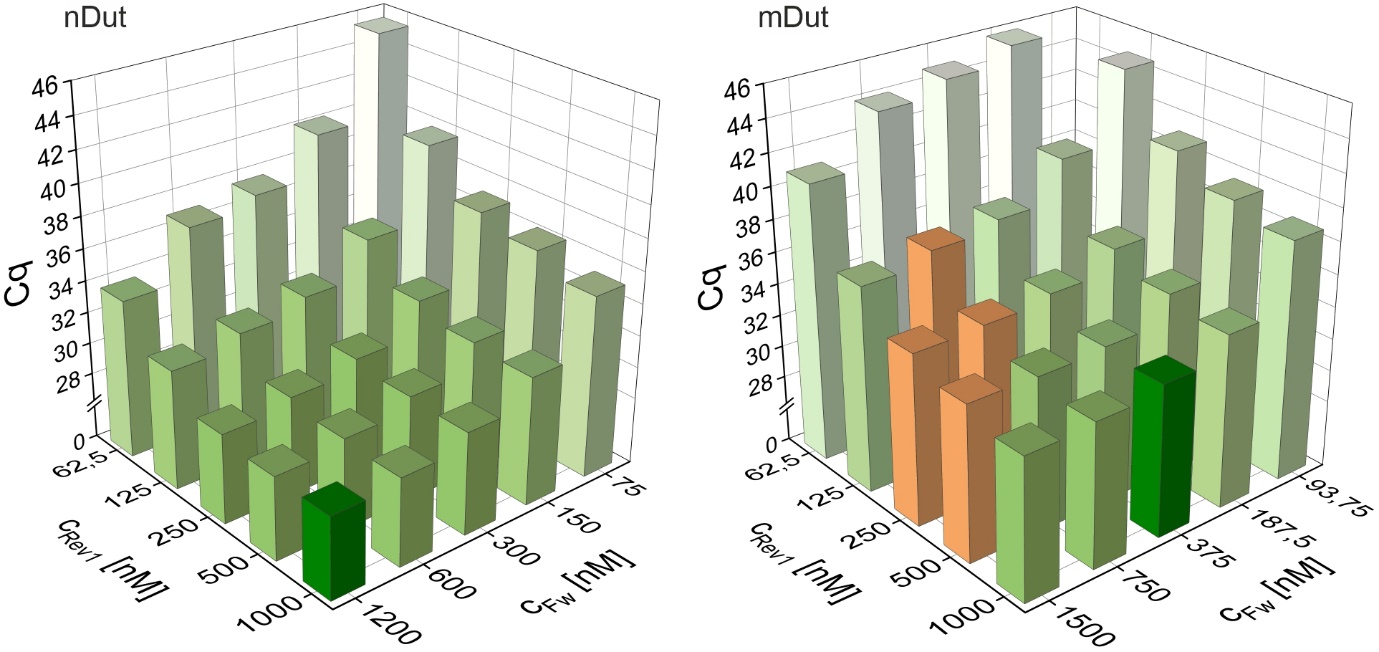 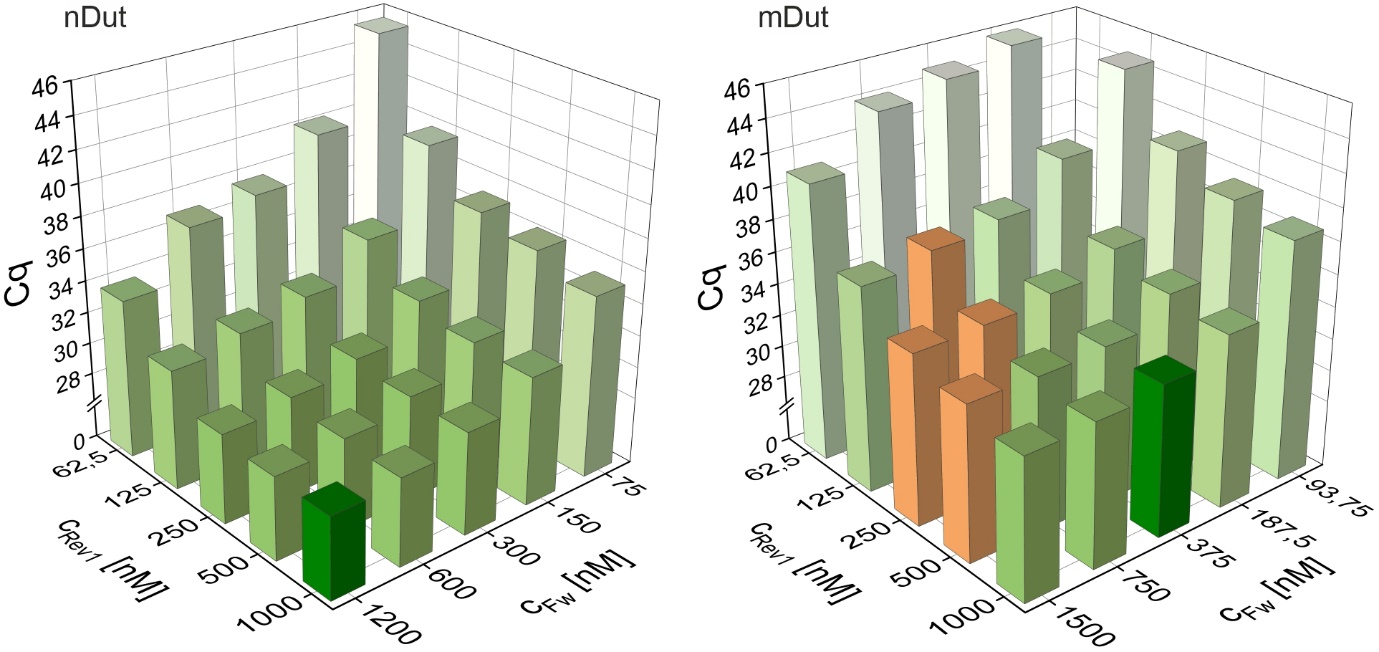 Mitokondriális izoforma
Nagyobb koncentráció  alacsonyabb Cq
Aspecifikus termékek
Forward: 3. legkoncentráltabb pont
Rev1: legnagyobb koncentrációjú pont
Sejtmagi izoforma
Nagyobb koncentráció  alacsonyabb Cq
Minden termék specifikus
Legnagyobb koncentrációjú pont
Termékspecificitás ellenőrzése
11
PCR termékek Rev1 primerrel:
Nem szekvenálható!
PCR termékek Rev4 primerrel:
Szekvenálható: Specifikus
Tartalmazza a Rev1 primerrel amplifikált régiót
Beágyazott PCR alkalmazása
↓
PCR termékek Rev1 primerrel:
SPECIFIKUSAK
Agaróz gélelektroforézis
Olvadásgörbe analízis
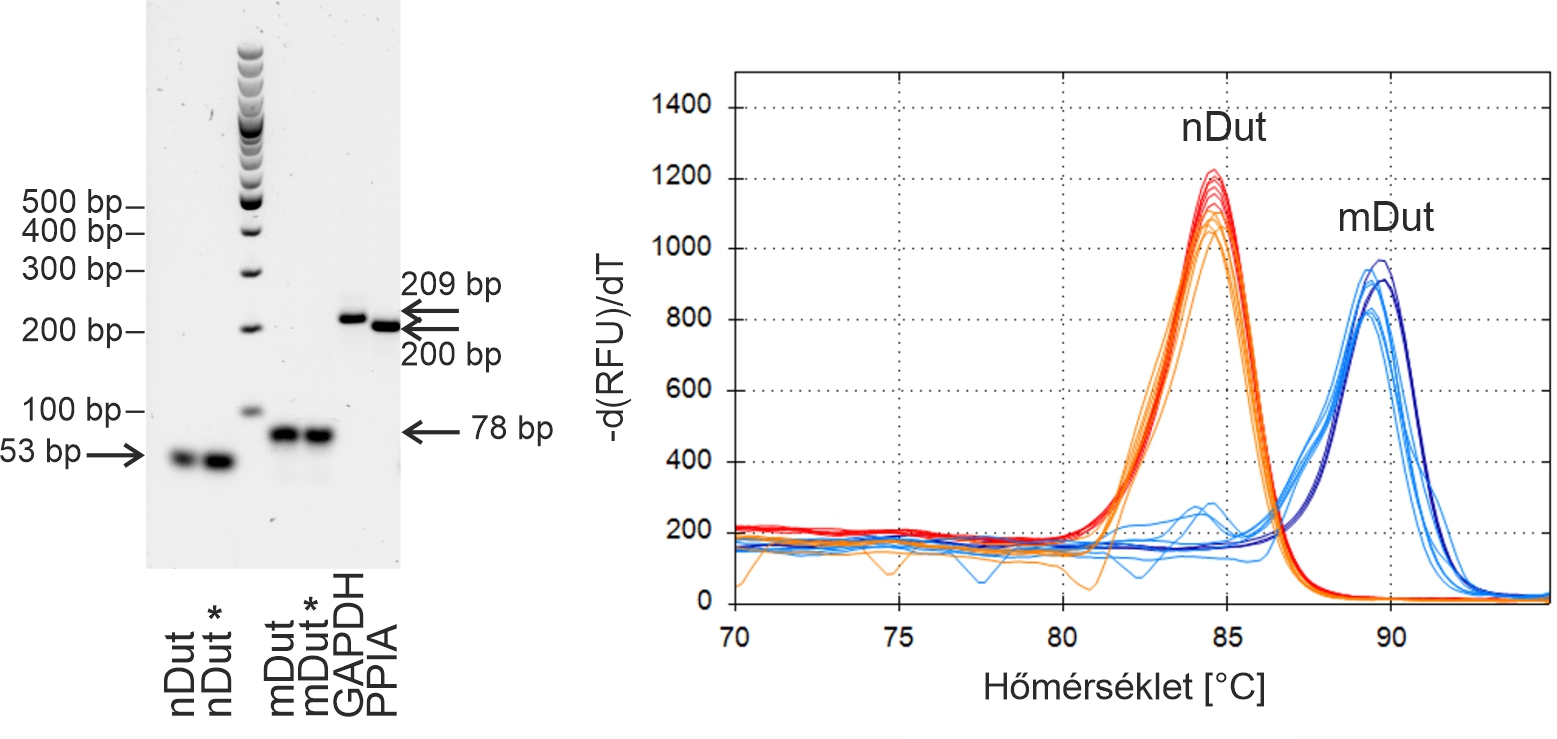 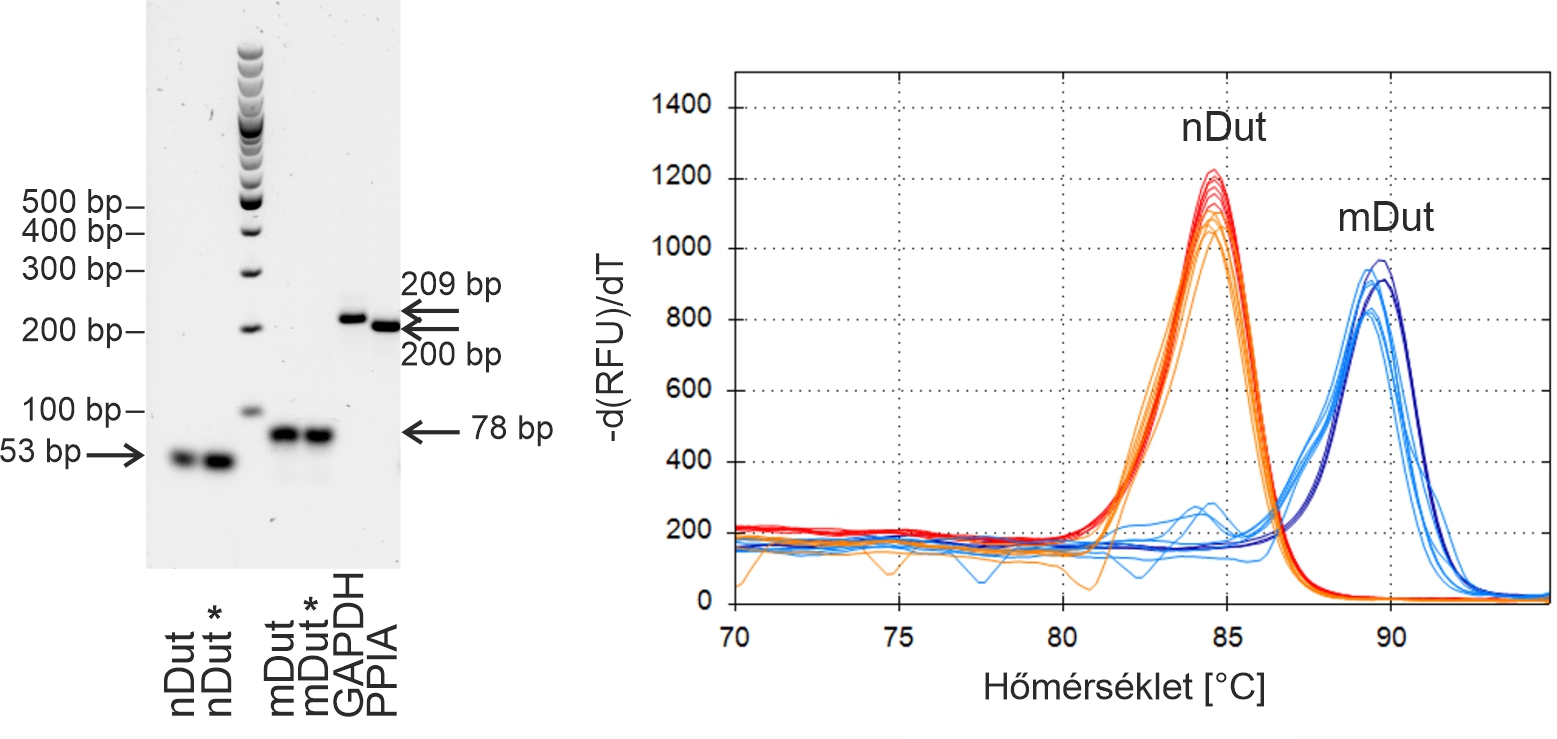 Reverz transzkripció vizsgálata
12
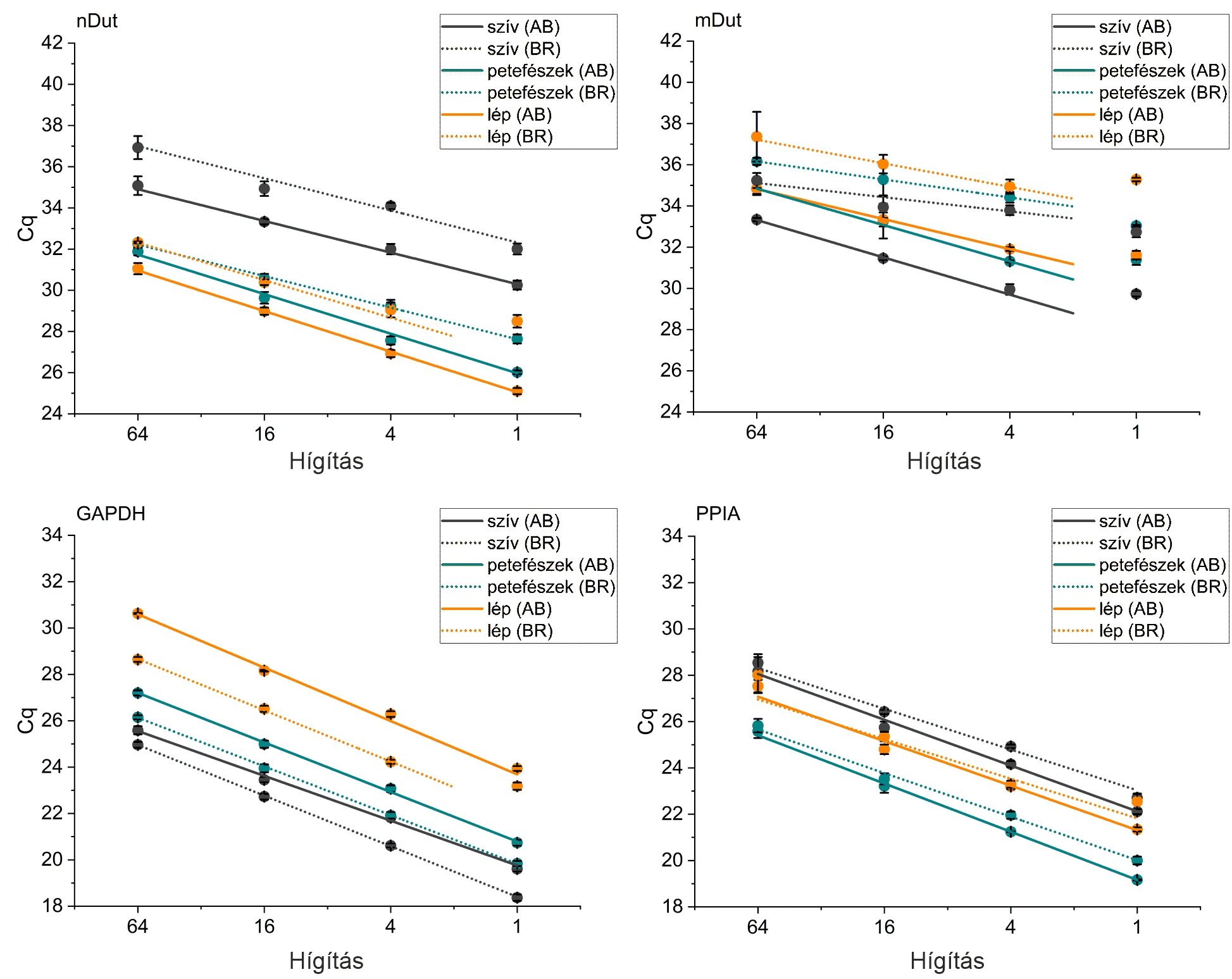 Két RT kit összehasonlítása
Applied Biosystems ↔ BioRad
Mindkét izoforma:
AB  alacsonyabb Cq
GAPDH és PPIA: 
Mindkét kit használható
Applied Biosystems kit választása
Lineáris koncentráció-tartomány meghatározása
13
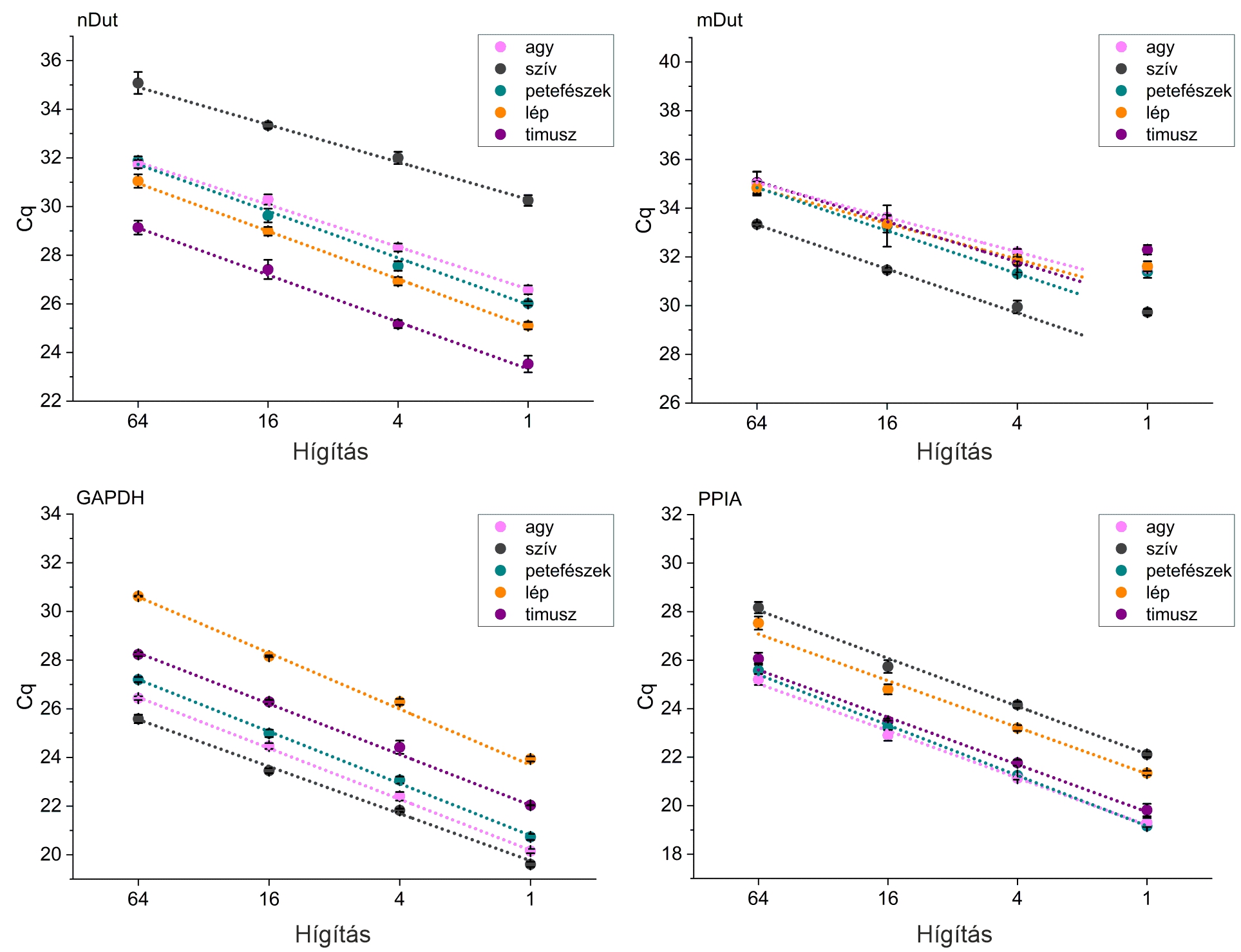 Sejtmagi izoforma, GAPDH, PPIA:
Összes koncentrációpont a lineáris tartományban
Mitokondriális izoforma:
Legkoncentráltabb pont a lineáris tartományon kívül!
Második legkoncentráltabb
pont kiválasztása
PCR hatásfok meghatározása
14
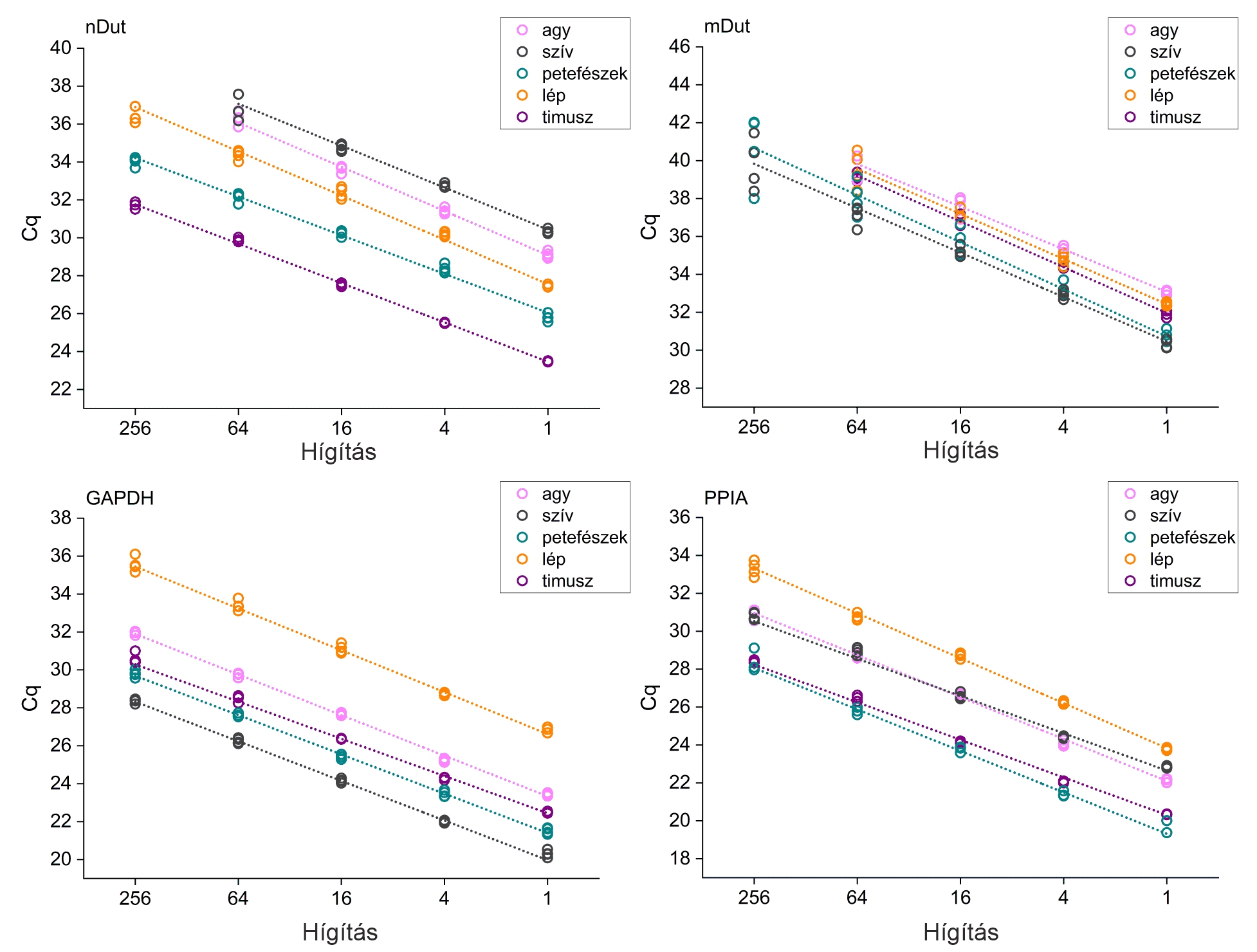 Standard használata helyett 
cDNS mintából hígítási sor
Súlyozott legkisebb négyzetek módszerével történő lineáris regresszió
↓
Meredekség
↓
Hatásfok
88.4% – sejtmagi izoforma
79.5% – mitokondriális izoforma
94.1% – GAPDH
91.7% – PPIA
Az RT-qPCR módszer ismételhetősége
15
Biológiai csoport = egy nemhez tartozó adott szerv
3 biológiai párhuzamos = 3 különböző egér
3 technikai párhuzamos mindegyikhez
A biológiai és technikai szórás alacsony!
A Cq értékek szórása a technikai párhuzamosok között (ANOVA):
0.14 – sejtmagi izoforma
0.13 – mitokondriális izoforma
0.065 – GAPDH
0.13 – PPIA
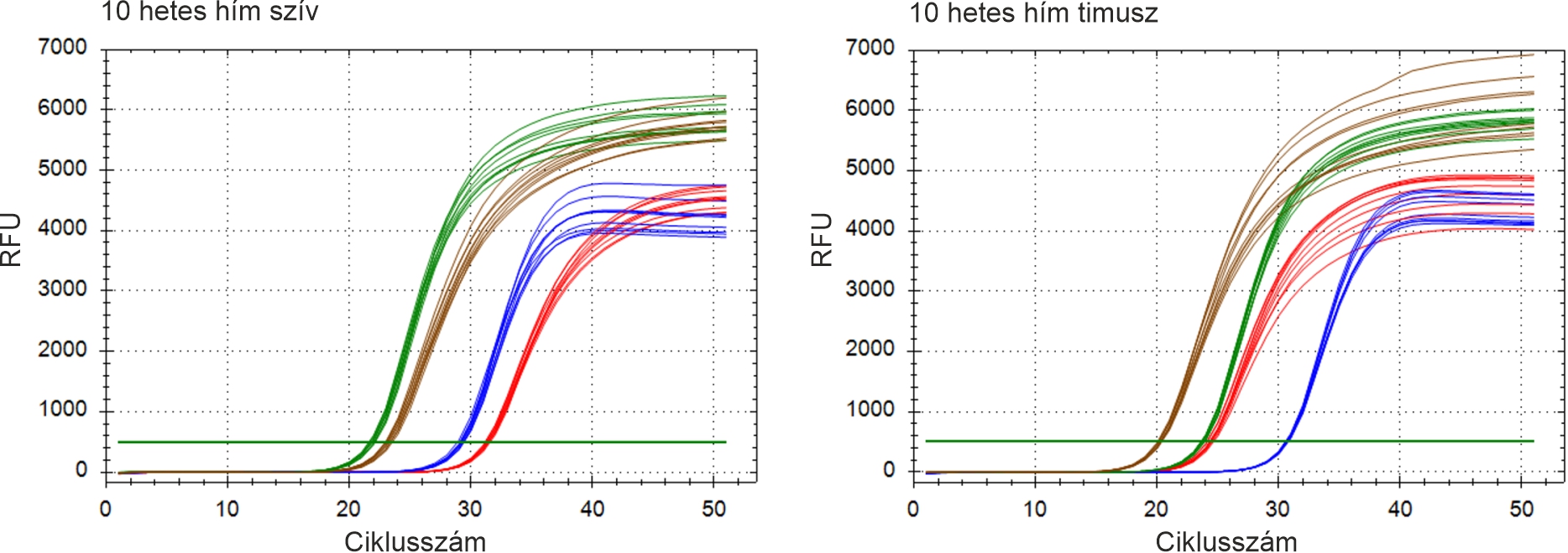 9 görbe
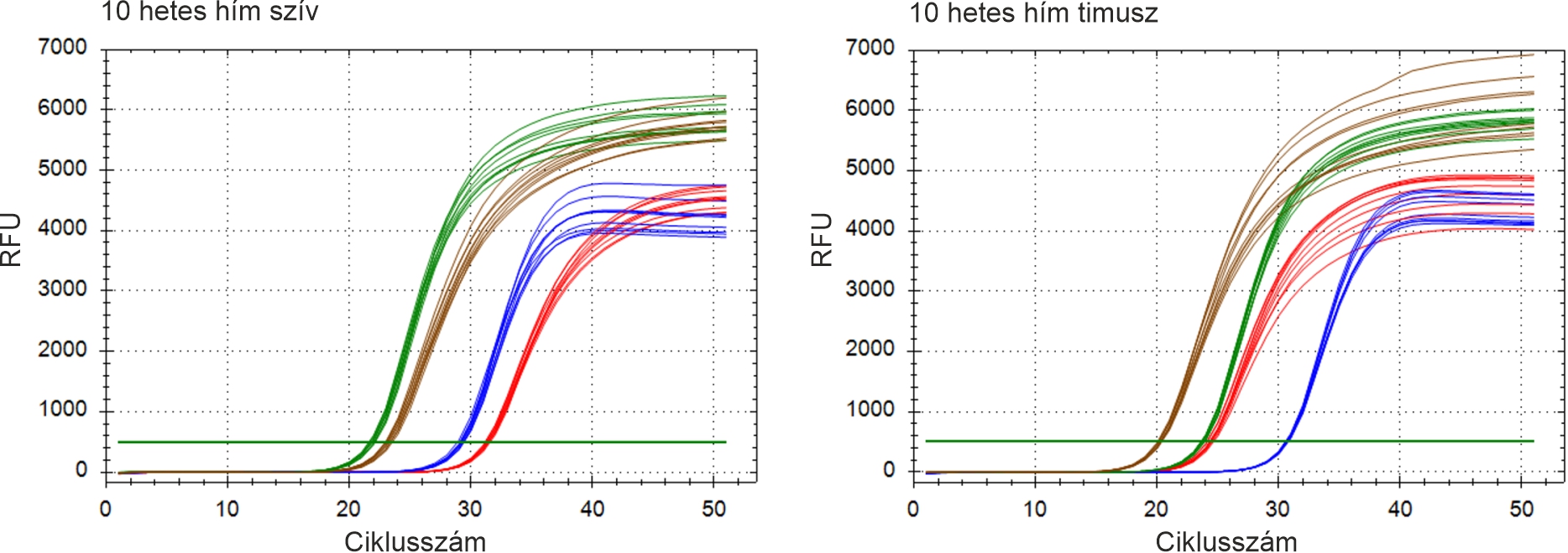 Szövetspecifikus expressziós mintázat
16
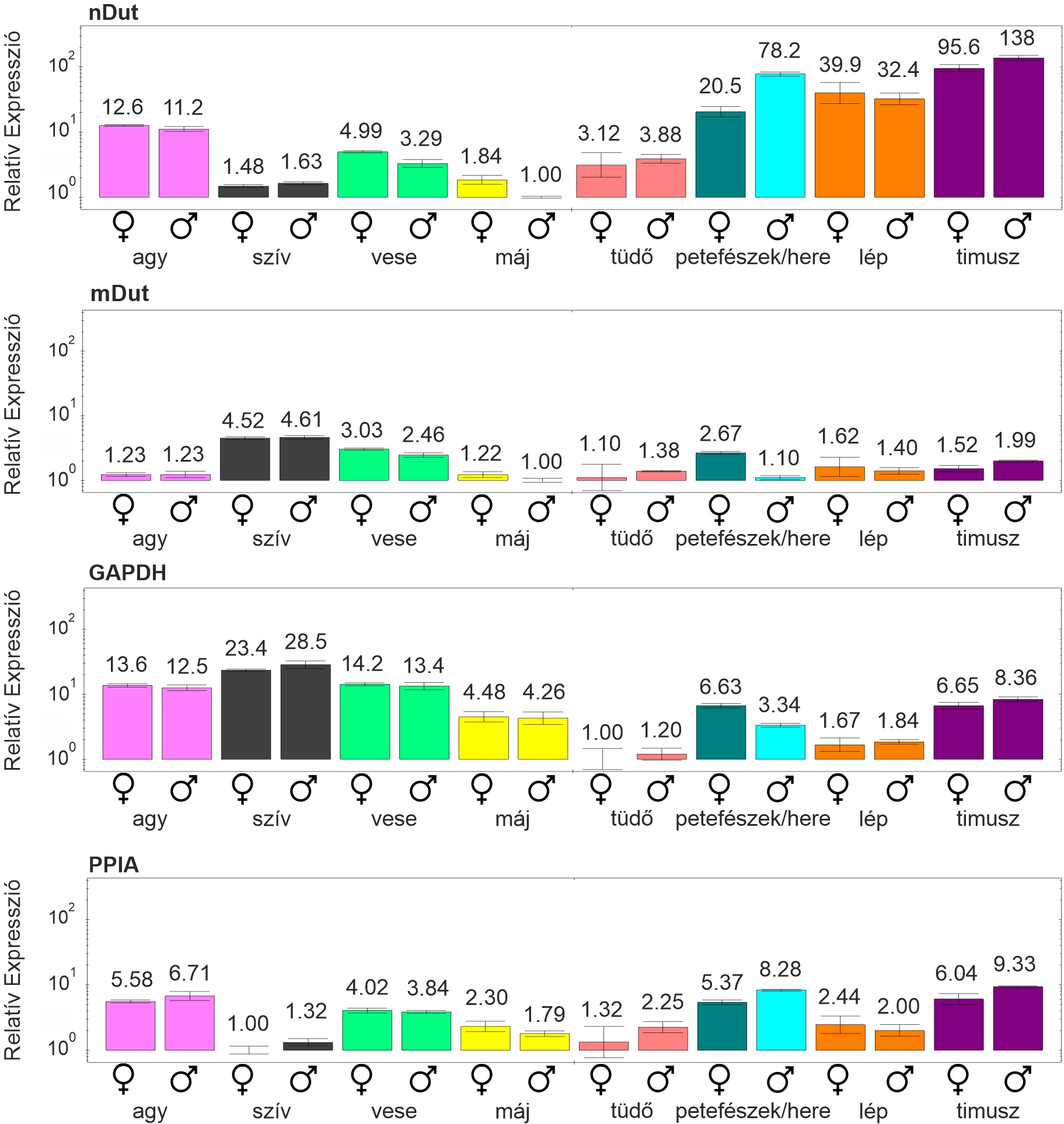 Szövetspecifikus expressziós mintázat
17
10 hetes egerek, 8 szerv, mindkét nem
Nemek közti különbség  nem szignifikáns
Szervek közti különbség  szignifikáns (p<10-16)
Sejtmagi izoforma
Legnagyobb különbség: hím máj – hím timusz → 138-szoros különbség!
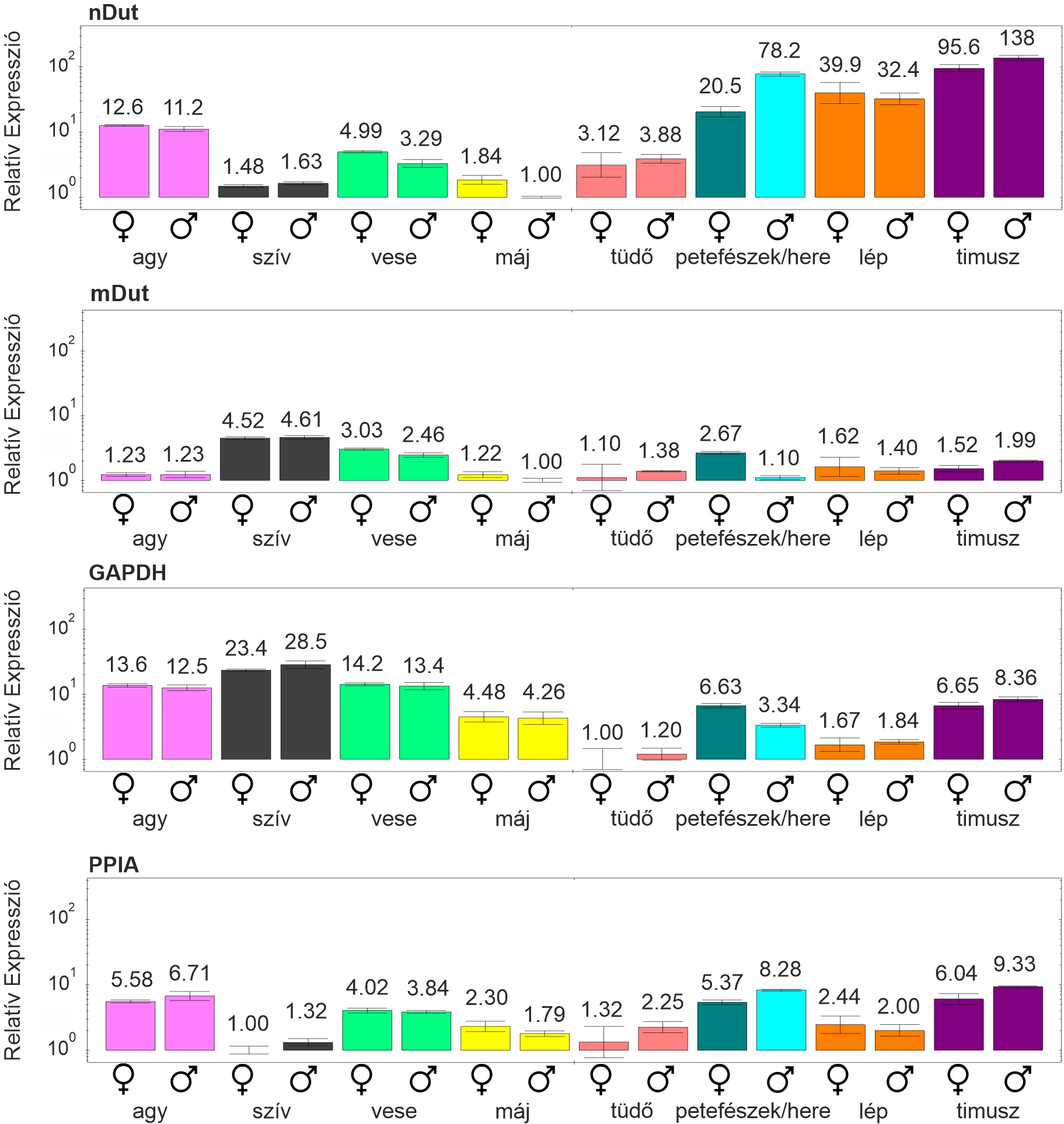 Szövetspecifikus expressziós mintázat
18
Mitokondriális izoforma
Legnagyobb különbség: hím máj - hím szív → 4.61-szeres különbség!
Sokkal kisebb különbségek
Stabil expressziós mintázat → Potenciális referenciagén
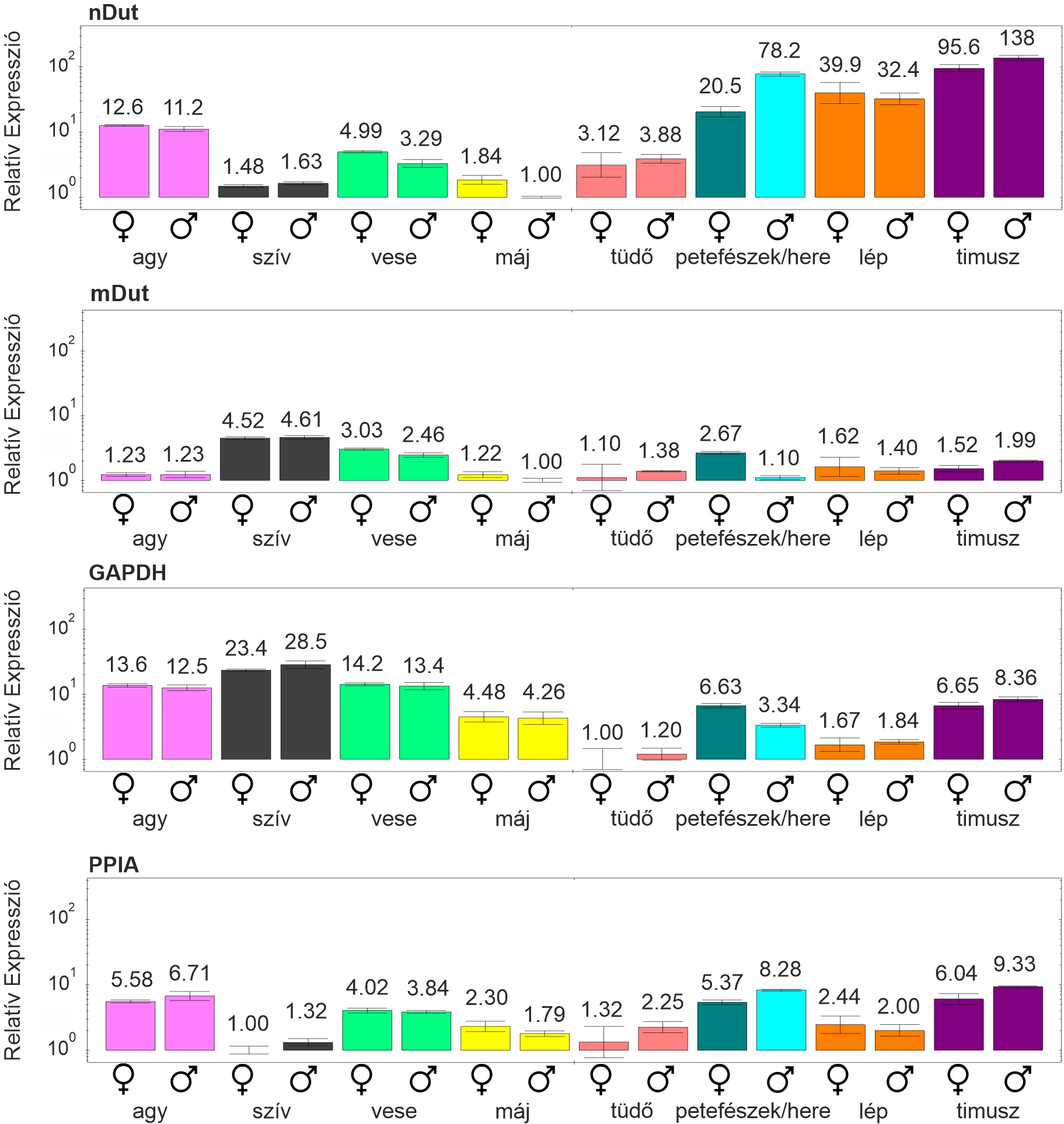 Szövetspecifikus expressziós mintázat
19
Referenciagének
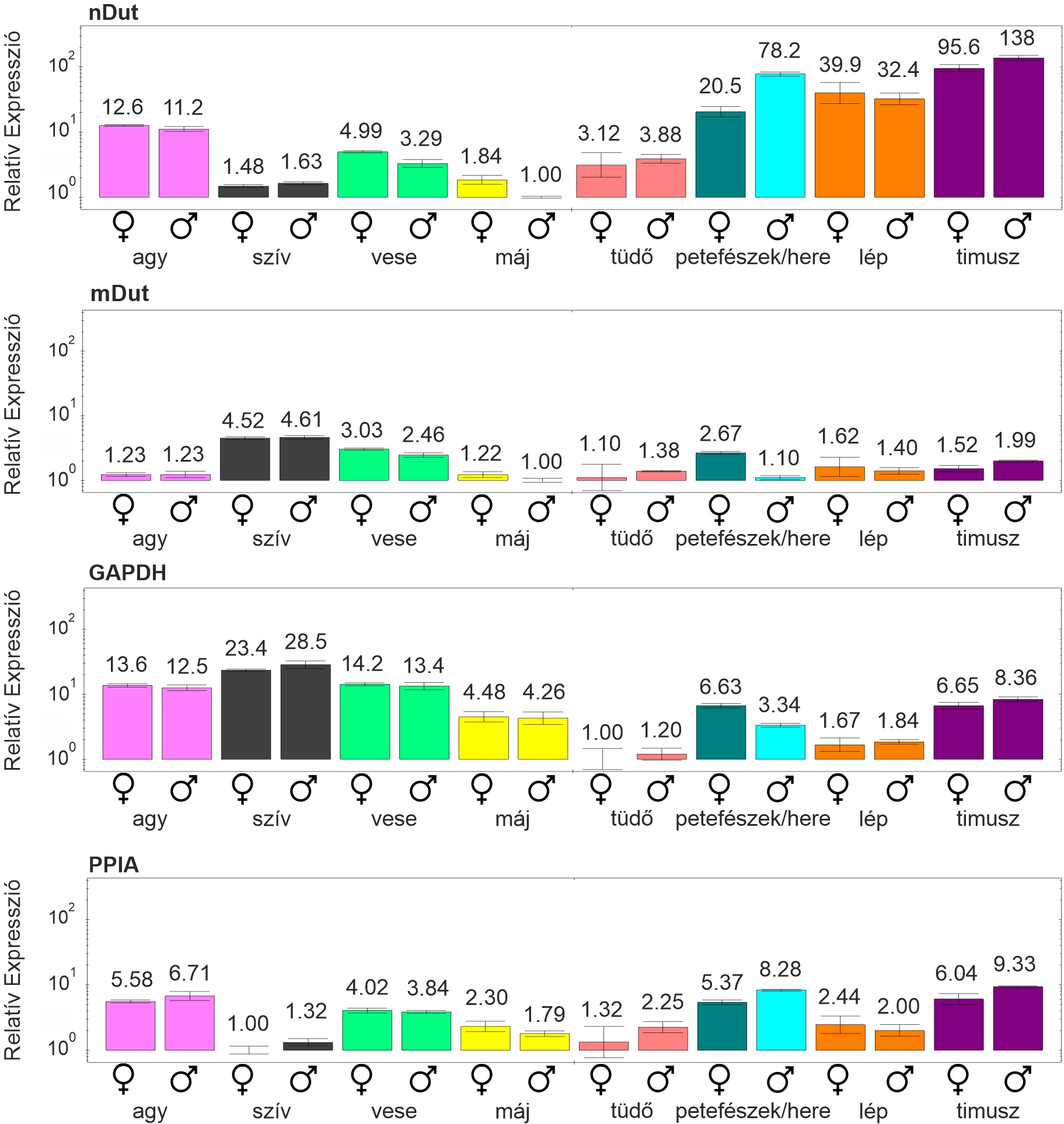 Fejlődés-specifikus expressziós mintázat
20
Mitokondriális izoforma
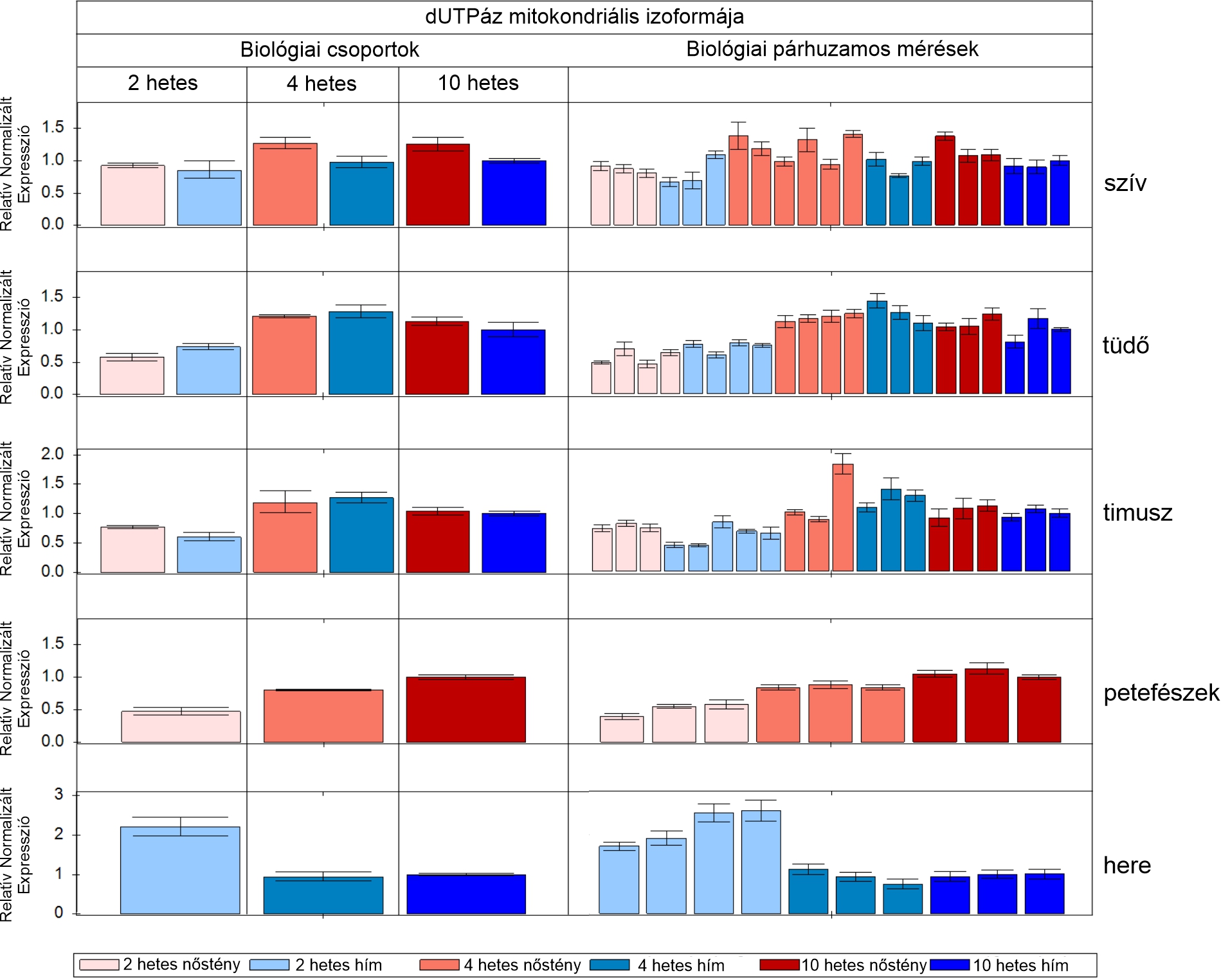 Szív
Növekedés 
2 → 4 hetes csoport között
Tüdő
Timusz
Petefészek: Folyamatos növekedés
Here: Csökkenés 2 → 4 hetes csoport között
Fejlődés-specifikus expressziós mintázat
21
Sejtmagi izoforma
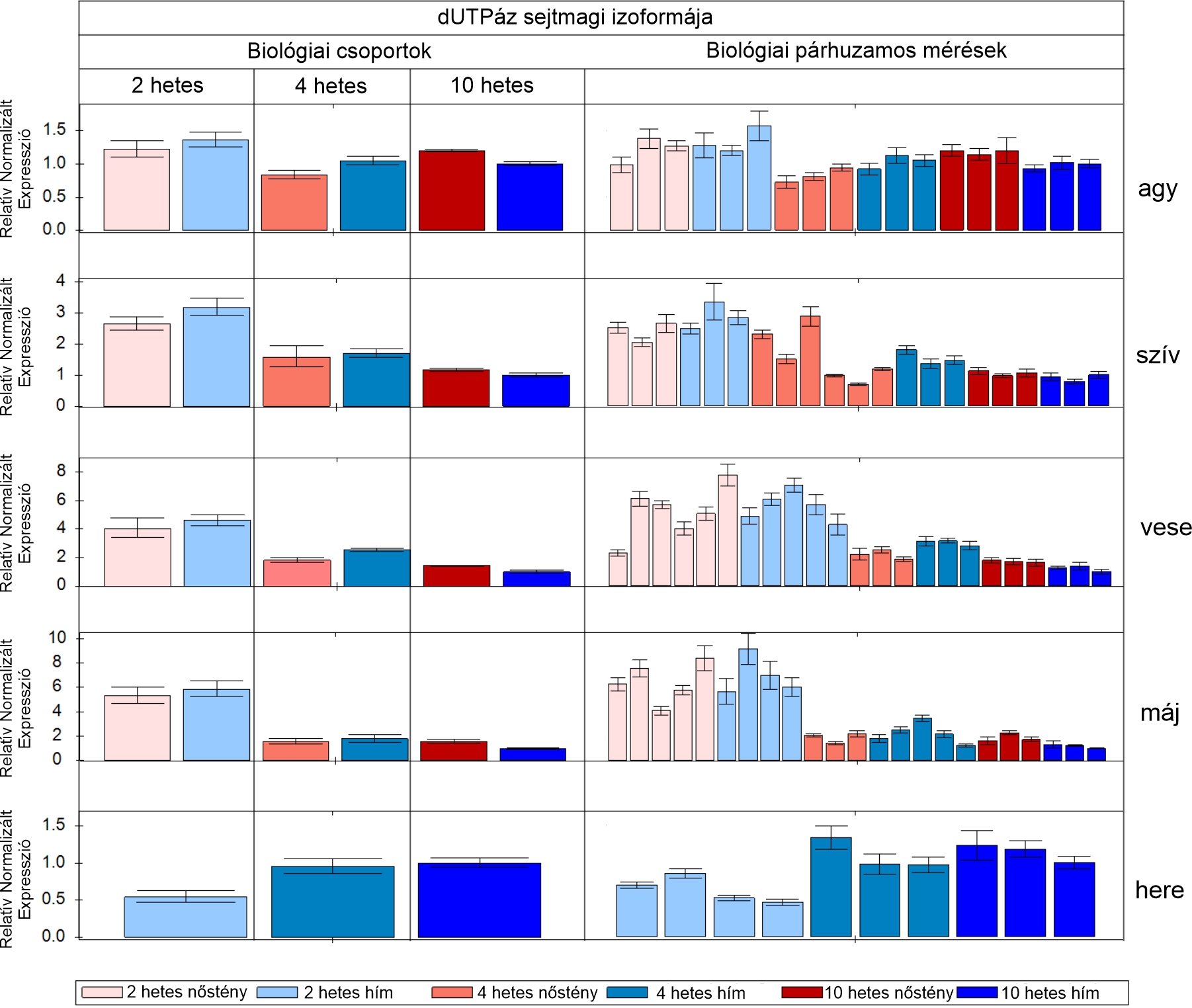 Agy
Szív
Csökkenés 
2 → 4 hetes csoport között
Vese
Máj
Here: Növekedés 2 → 4 hetes csoport között
Összefoglalás, kérdések
dUTPáz sejtmagi és mitokondriális izoformájának expresszió szint mérése
Az RT-qPCR módszer optimalizálásának lépései
Szövet- és fejlődés-specifikus expressziós mintázat meghatározása
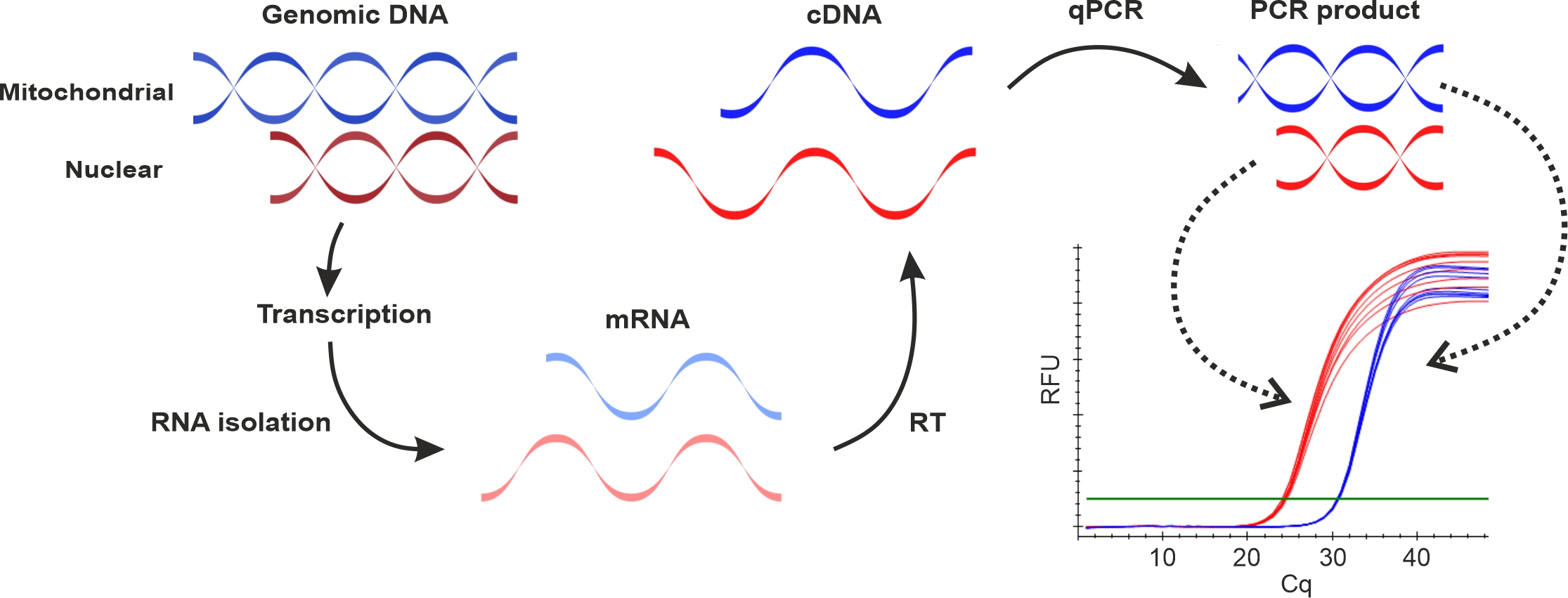 Jegyzőkönyv
Elméleti bevezető a módszert, a mérés elvét, illetve célját bemutatva
A vizsgált minták
Az alkalmazott kontrollok funkciója, a qPCR protokoll
Az eredmények értékelése, értelmezése
Rövid összefoglalás
Köszönjük a figyelmet!